PARARRAYOS IONIZANTES
FOREND PETEX
Forend Petex ESE terminals
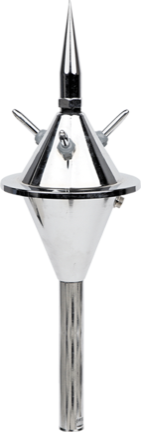 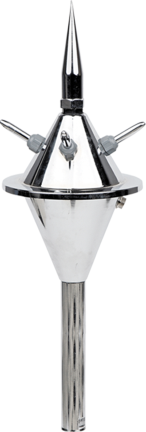 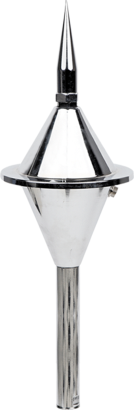 Características
Pararrayos con dispositivo de cebado (PDC)
Hecho en acero inoxidable AISI 316
Resistente a climas extremos
Certificaciones
FOREND PETEX-S
FOREND PETEX-M
FOREND PETEX-L
Los pararrayos ionizantes FOREND están totalmente certificados y cumplen con las normas                      NFC 17.102:2011 y UNE 21.186:2011
ΔT: 30μs
ΔT: 45μs
ΔT: 60μs
Ref. No: F10120 
Material: Acero inoxidable 316
NFC-17.102 ΔT: 30μs
Peso: 2,20 Kg
Altura: 50Cm
Ref. No: F10105 
Material: Acero inoxidable 316
NFC-17.102 ΔT: 45μs
Peso: 2,25 Kg
Altura: 50 Cm
Ref. No: F10105 
Material: Acero inoxidable 316
NFC-17.102 ΔT: 60μs
Peso: 2,30 Kg
Altura: 50 Cm
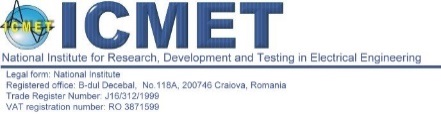 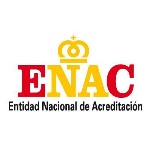 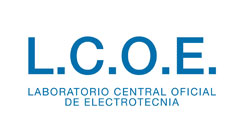 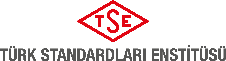 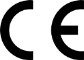 NIVEL DE PROTECCIÓN
ÍNDICE 	ΔT: Tiempo de avance de la captación, determinado mediante ensayos de laboratorio.
	NIVEL: Nivel de protección que requiere un edificio particular, en función de las operaciones realizadas y varios otros factores.
	 h (m): Distancia entre el pararrayos y el nivel del tejado, óptima: 6 metros